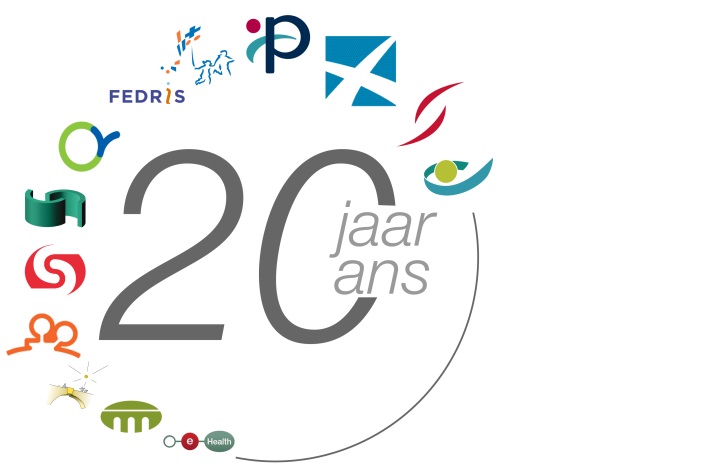 Introductie: algemene basisprincipes van de Bestuursovereenkomst
Event 20 Responsabilisering OISZ
Vrijdag 25/05/2018 -09h55

Amaury Legrain (FOD VVVL)
Manu Breynaert (FOD SZ)
BO OISZ: Samengevat
Tussen de Federale Regering en elke OISZ
Organisatoinele performantie
13 OISZ
12.000 medewerkers
Operationeel budget van 1 miljard/jaar
Periode van 3 jaar

Wat niet?
Budgetten/doelstellingen voor sociale voordelen
Effecten op sociaal beleid
[Speaker Notes: Slide Amaury


De bestuursovereenkomst is een overeenkomst tussen de federale overheid en een OISZ en bepaalt het kader voor het bestuur van deze instelling
Federale overheid : de toezichthoudende minister(s), de minister bevoegd voor begroting, de minister bevoegd voor ambtenarenzaken
OISZ: de Administrateur-generaal, de Adjunct-administrateur-generaal, een afvaardiging van het beheerscomité  
koninklijk besluit van 3 april 1997 met het oog op de responsabilisering van de openbare instellingen van sociale zekerheid, met toepassing van artikel 47 van de wet van 26 juli 1996 tot modernisering van de sociale zekerheid en tot vrijwaring van de leefbaarheid van de wettelijke pensioenstelsels]
Historiek – 5 generaties
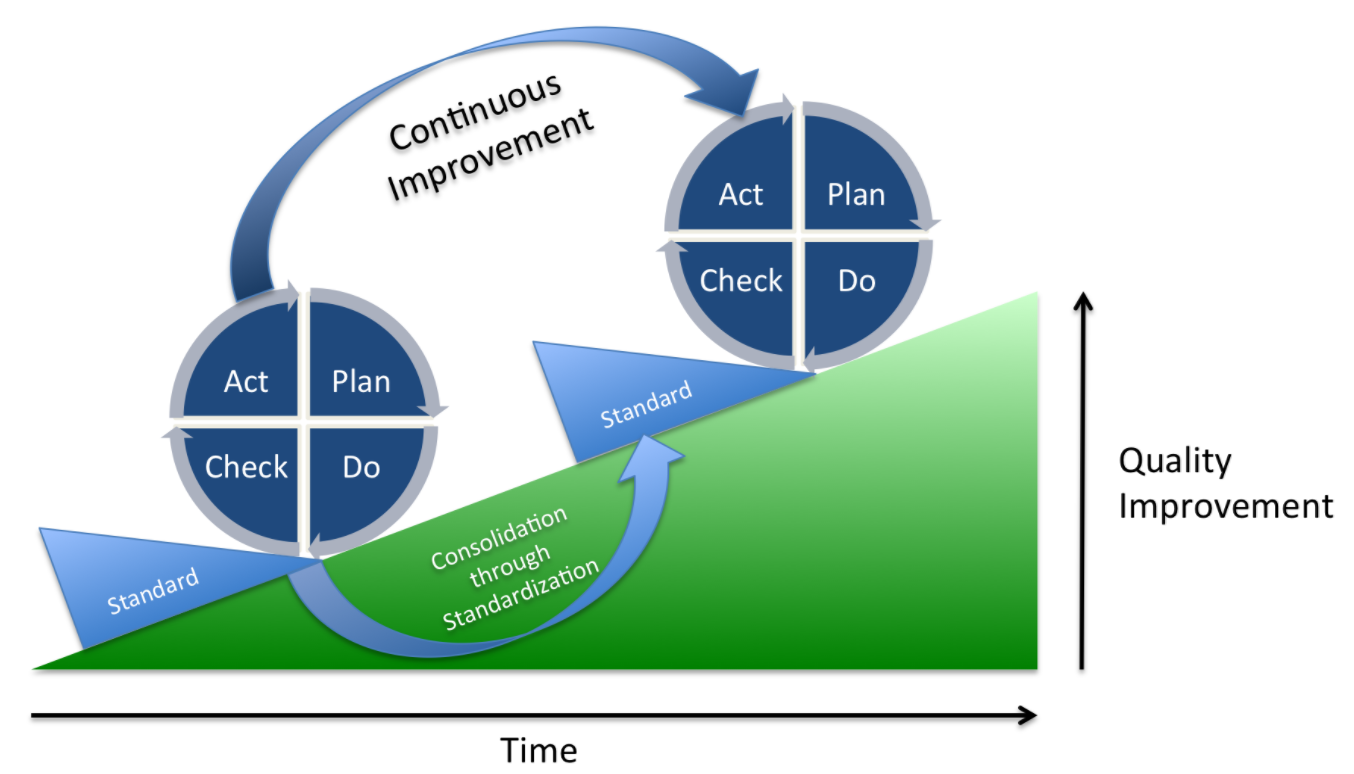 1e generatie (2002-2005)
2e generatie (2006-2009)
3e generatie (2010-2012)
4e generatie (2013-2015)
5e generatie (2016-2018)
 72 BOCA’s
 Op naar de 6e generatie!
23-05-2018
Event OISZ
4
[Speaker Notes: Slide Amaury + Manu  ik zou graag de pdca verwijzing doen]
Autonomie 
de gestion
Objectifs au service de l’usager
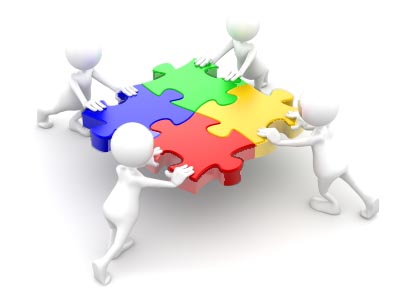 Objectifs suivis et adaptés
Budgets 
pluriannuel
Engagements
de l’Etat
Négociation 
des objectifs
23-05-2018
Event OISZ
5
[Speaker Notes: Slide Amaury


Autonomie + responsabilisering m.b.t. de resultaten = nieuwe relatie Staat-OISZ + betere resultaten
Duidelijke doelstellingen OISZ (SMART)
Budget voor 3 jaar
Aanpasbare contracten
Engagementen voor de Staat
Respect van de autonomie OISZ
Output georiënteerde processen
Duidelijke doelstellingen OISZ (SMART)
Budget voor 3 jaar
Aanpasbare contracten
Engagementen voor de Staat
Respect van de autonomie OISZ
Output georiënteerde processen]
Des objectifs de service chiffrés
Service aux usagers / assurés sociaux
Optimalisation interne
Support aux politiques sociales
23-05-2018
Event OISZ
6
[Speaker Notes: Slide Manu

Externe klantgerichtheid
Het Handvest van de Sociaal Verzekerde omzetten in concrete acties]
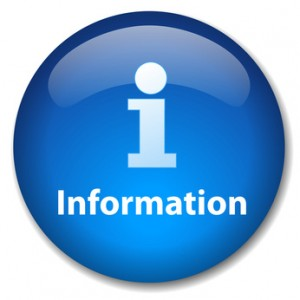 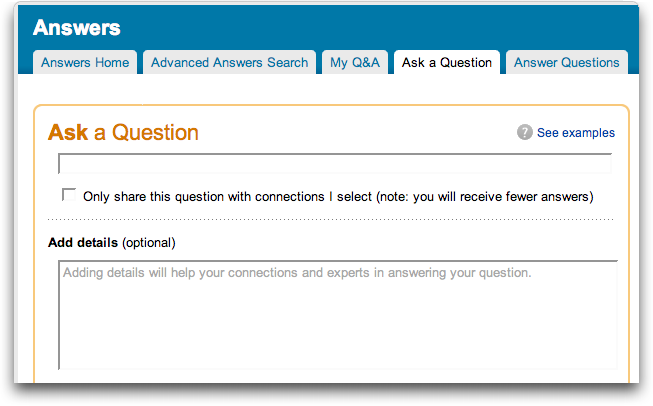 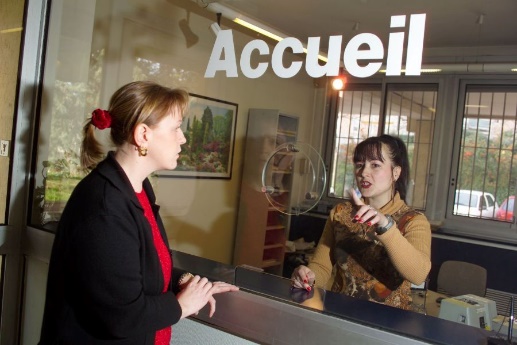 Rapidité et qualité
de réponse aux question
Accueil physique 
et téléphonique
Information générale
sur ls droits sociaux
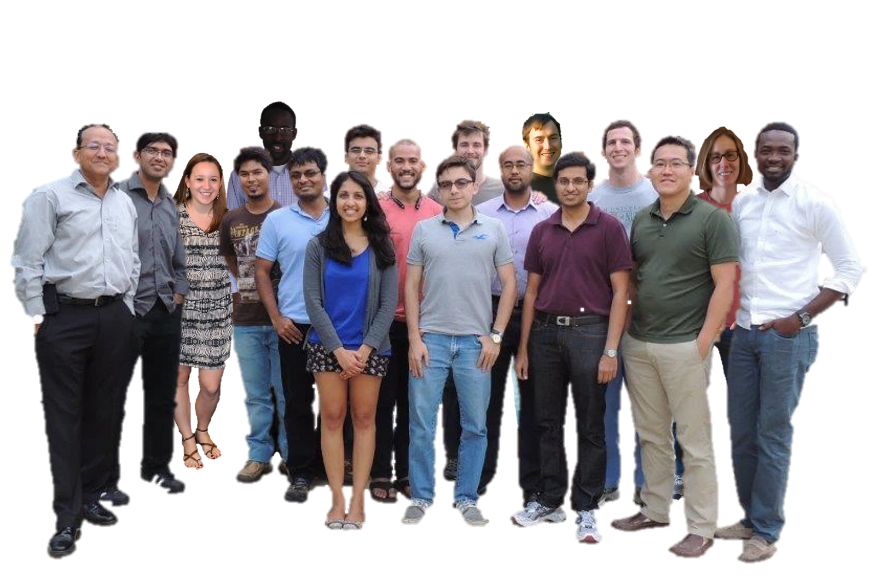 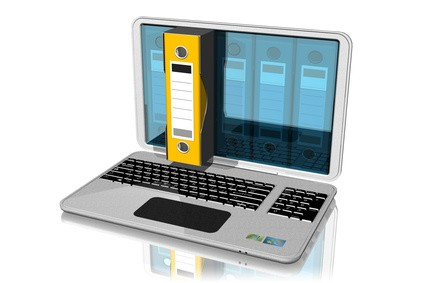 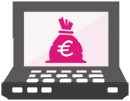 Rapidité et qualité
de décision/payement
Gestion électronique
des droits
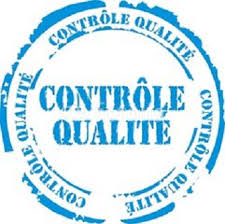 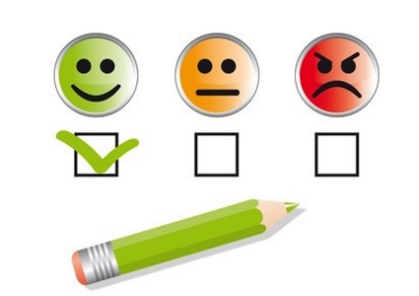 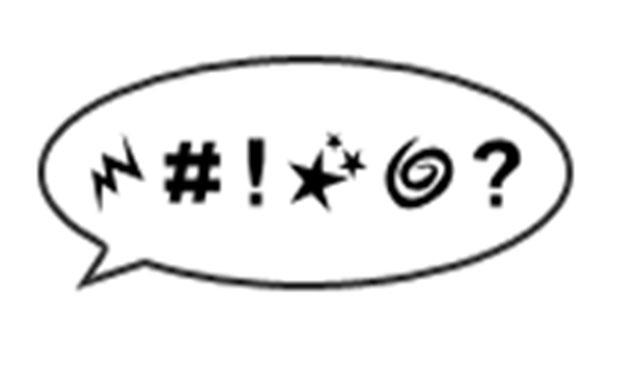 Rapidité et qualité
dans la gestion des indus
Mesurer la satisfaction
vis-à-vis du service
Rapidité et qualité
dans la gestion des plaintes
23-05-2018
Event OISZ
7
[Speaker Notes: Slide Manu

Des analyses effectuées, il ressort que les dispositions suivantes sont présentes dans une grande majorité des contrats : 

Des engagements concernant la mise à disposition d’information générale, principalement via le site Internet ou l’organisation de sessions d’information / de campagnes spécifiques pour certains groupes-cibles quant à leurs droits sociaux. La plupart des IPSS expliquent, via leur site web ou le site portal, les droits auxquels les assurés peuvent prétendre ainsi que les procédures pour les obtenir ;

Des engagements concernant l’accueil physique ou téléphonique des clients, notamment via des engagements chiffrés en matière de réponses aux calls téléphoniques ou  la définition des heures d’ouvertures des bureaux. Certaines IPSS mesureront également la satisfaction des usagers pour la réception téléphonique (ONP, FMP) ;

Des engagements en matière de rapidité de réponses aux demandes d’information individualisée ;

Des engagement en matière d’automatisation des droits en informatisant les flux d’information et les interactions avec les usagers (usage d’une e-box), leur permettant de repérer plus en amont des cas devant faire l’objet d’une décision ou d’une adaptation de décision et leur permettant d’éviter ou de repérer plus facilement les erreurs ou fraudes dans l’octroi de droits sociaux ou dans le payement des allocations ; 

Des engagements concernant la réalisation d’enquêtes de satisfaction soit de manière générale soit ciblées vers certains services comme l’accueil téléphonique. Les enquêtes de satisfaction sont présentes depuis un certain temps dans les contrats des IPSS : 

Des engagements en matière de rapidité concernant le traitement des dossiers d’octroi et ou de payement ;

Des engagements en matière de récupérations d’indus via l’organisation de contrôles, la définition de normes chiffrées en matière de montants récupérés ou la participation à la politique de la lutte contre la fraude sociale (SIRS, ePV, etc.) ;

Des engagements concernant la gestion des plaintes en définissant des objectifs visant à implémenter/améliorer leur système de gestion des plaintes ou déterminant des normes de rapidité pour le traitement des plaintes. Six IPSS font explicitement allusion à leur participation au Réseau fédéral Gestion des plaintes ;]
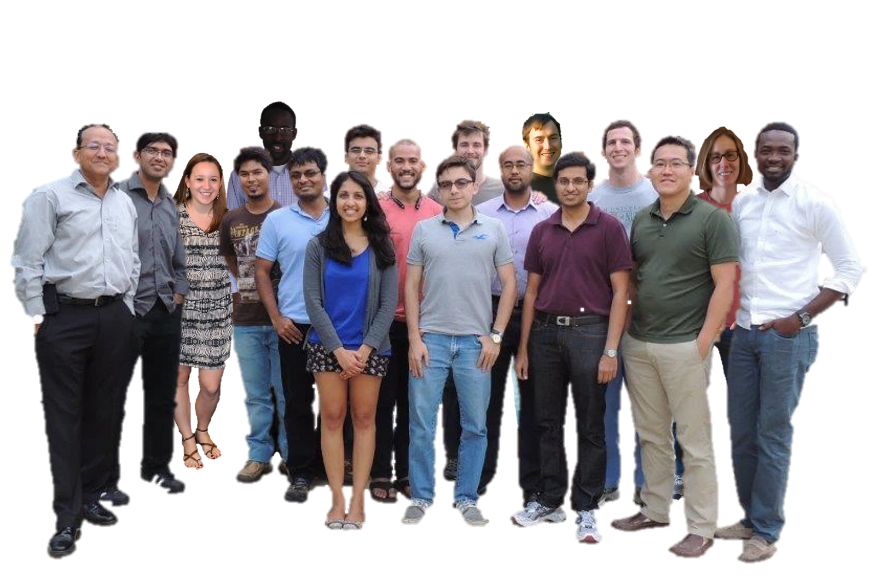 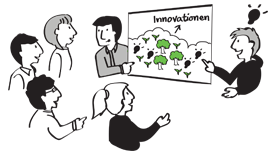 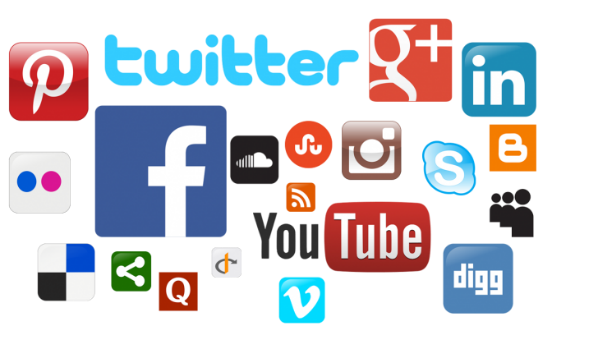 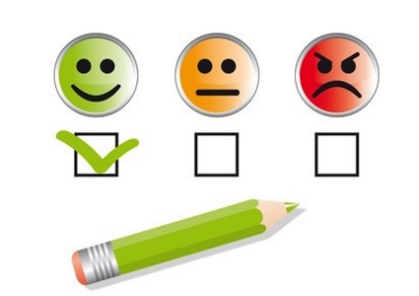 Utilisation
des médias sociaux
Co-création / participation 
dans l’innovation
Objectifs en matière
de satisfaction
23-05-2018
Event OISZ
8
[Speaker Notes: Slide Manu

La qualité de l’information individualisée fournie sur demande (5 IPSS sur 13).  A ce sujet, il faut signaler les dispositions de l’ONP qui s’engage sur un pourcentage d’usagers satisfaits concernant le traitement des demandes d’information ;   vb FPS engagement van een % van de bevraagden 
La mise en place de mesure de co-création avec les usagers afin de définir la qualité de service rendu par l’IPSS (2 IPSS sur 13). La CAAMI organise tous les 3 ans une concertation avec les prestataires de soins tandis que l’INASTI s’engage sur le principe de cocréativité ;
L’utilisation des média sociaux (2 IPSS sur 13) : l’ONP s’engage à utiliser les média sociaux, à réaliser une compagne destinée aux jeunes travailleurs et à implémenter un outil de monitoring des média sociaux. L’INASTI ne définit aucun engagement en la matière mais se réfère, dans sa politique IT, à un outil de monitoring des média sociaux ;]
9
Event OISZ
23-05-2018
Des objectifs négociés
BILATERALE
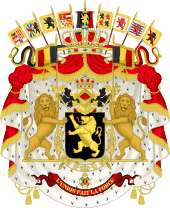 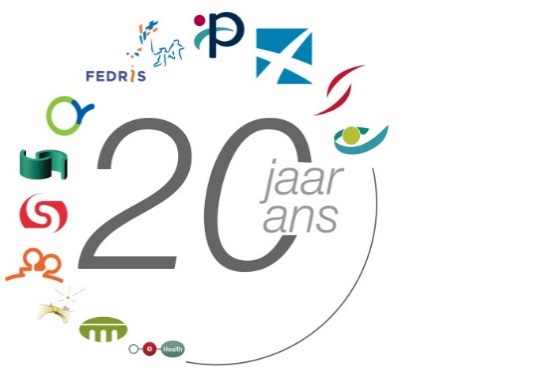 TRILATERALE
Attentes de l’Etat
Proposition d’objectifs et de budget
Cadre budgétaire
TRILATERALE
Synergies
[Speaker Notes: Slide Amaury]
10
Attentes de l’Etat
Event OISZ
23-05-2018
Charte de l’AS
Objectifs SMART
Marge d’amélioration, 
comptabilité analytique
Efficience, 
Synergie de gestion, 
soutien à la politique, 
lutte contre la fraude sociale, 
simpl administrative, 
charte de l’AS, 
comptabilité analytique, 
employeur responsable
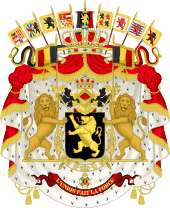 lutte contre la fraude sociale, 
audit interne,
 employeur responsable, 
employeur attractif, 
reporting P&O, 
comptabilité analytique
Efficience et plus-value des projets,
services charte AS 
implication assurés sociaux
Synergies RH, ICT et log
[Speaker Notes: Slide Amaury]
11
Event OISZ
23-05-2018
Des budgets pour des objectifs
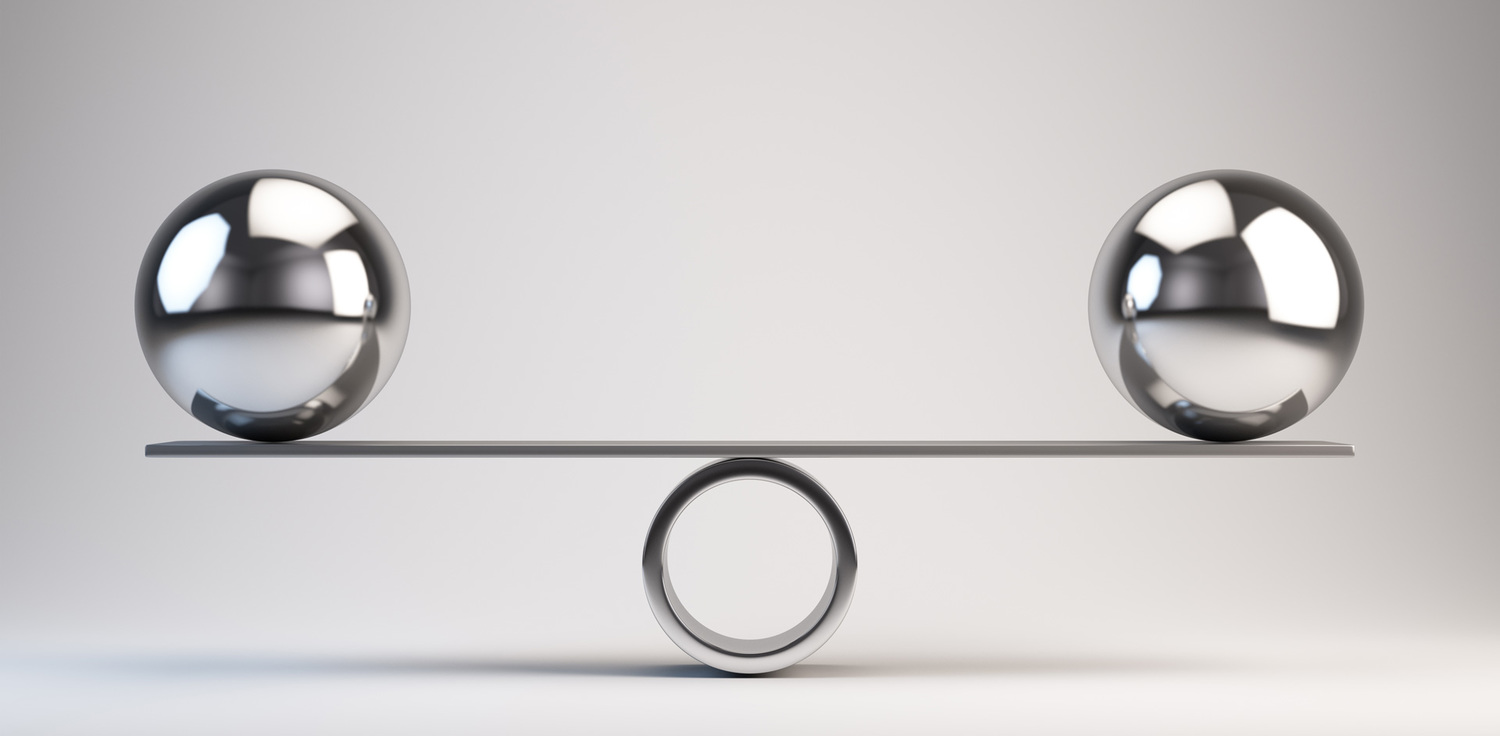 [Speaker Notes: Slide Manu]
Des objectifs suivis et adaptés
Jaarlijkse
 cyclus
[Speaker Notes: Slide Manu

De doelstellingen worden eerst onderhandeld
• Bestuursplan: dit plan wordt elk jaar door de OISZ opgesteld en bepaalt welke acties moeten worden ondernomen om de doelstellingen en verbintenissen van de  bestuursovereenkomst te realiseren;
• Boordtabellen: de wetgeving bepaalt dat de indicatoren en projecten vermeld in de bestuurovereenkomsten moeten worden opgevolgd aan de hand van een boordtabel;
• Samenwerkingsprotocol: dit protocol regelt de manier, inhoud, organisatie en frequentie voor het afleggen van verantwoording door de instelling wat de verwezenlijking van de doelstellingen betreft. Dit protocol wordt afgesloten tussen de regeringscommissarissen, het beheerscomité en de administrateur-generaal van de instelling ;
• Verslagen over de uitvoering van de overeenkomst: de instelling stelt minstens een jaarverslag en een halfjaarlijks verslag op over de uitvoering van de overeenkomst;
•Jaarlijks overleg: het jaarlijks overleg tussen de vertegenwoordigers van de instelling en de regeringscommissarissen heeft als doel de jaarlijkse resultaten van de instelling vast te stellen en hieruit conclusies te trekken voor de toekomst. De deelnemers stellen voor de verantwoordelijke ministers een gemotiveerd en tegensprekelijk verslag op over de resultaten van het overleg en zetten, voor de aangelegenheden waarvoor men niet tot een akkoord is gekomen, de verschillende standpunten uiteen]
Flexibiliteit: Aanpassen mogelijk
Bij lopende BOCA : specifieke procedures om volledige heronderhandeling te vermijden 
Aanpassen targets van projecten en indicatoren via regeringscommissarissen
Nieuwe opdracht (na wet) via Voogdij en Budget/AZ
Tussen generaties BOCA : stabilisering van de gemeenschappelijke teksten rond processen
23-05-2018
Event OISZ
13
[Speaker Notes: Slide Amaury

BOCA wil niet zeggen dat er geen voorstellen (opgelegde) aanpassingen van de Regering (doelstellingen, budget) kunnen volgen. Maar de Regering dient wel rekening te houden met de gevolgen van deze aanpassingen.]
Autonomie als basisvoorwaarde
Autonomie ≠ beloning maar een basisvoorwaarde voor meer efficëntie
Autonomie ≠ eind aan controle maar een omvorming van ex ante naar ex post controle 
Verschillende dimensies:
Transfers tussen enveloppen
Herinschrijving van investeringen
Generen eigen inkomsten
Operationele autonomie in het bepalen van de doelstellingen
Facility: volle eigendom van de gebouwen
Besparingen zetten alsmaar meer druk op autonomie
23-05-2018
Event OISZ
14
[Speaker Notes: Slide Amaury]
15
Event OISZ
23-05-2018
Un contrat a double-sens
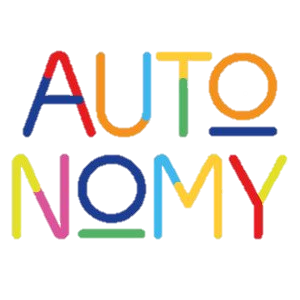 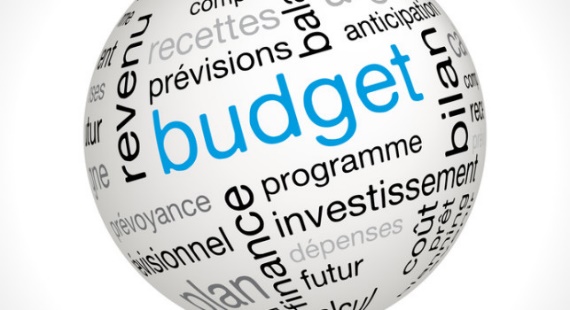 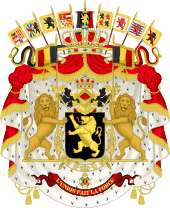 Respect des budgets
Respect de l’autonomie et de la gestion paritaire
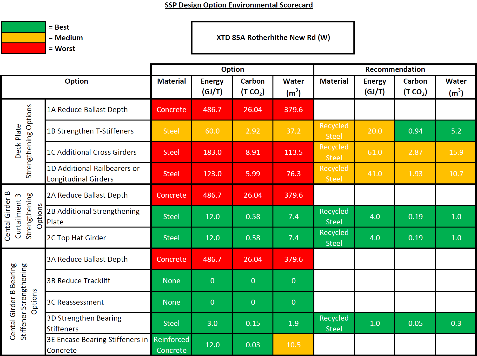 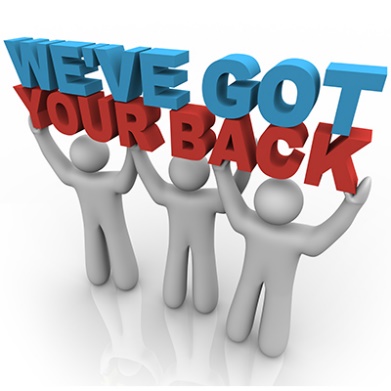 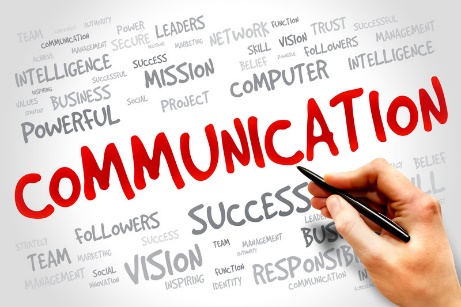 Communication des décision
Suivi des résultats et adaptation objectifs
Appui dans les réformes
[Speaker Notes: Slide Amaury


Respect autonomie
Overleg voor nieuwe reglementering
Respect van de principes van het paritair beheer
Financiële autonomie van de OISZ respecteren (eigen inkomsten, transfers, wederinschrijvingen, verrichtingen onroerend goed)

Respect voor het financiële kader
Thesaurusplan 
Maximale respect voor de meerjarenbegroting

Communicatie 
Resultaten van het conclaaf communiceren
Basishypothesen communiceren

Ondersteuning
Ondersteuning bij de ontwikkeling van de analytische boekhouding en bij maatregelen van de OISZ op het vlak van duurzaam beheer 
Ondersteuning wanneer OISZ moeten samenwerking met instellingen buiten de SZ
Relatie met Selor

Opvolging BOCA
Aanpassingmodaliteiten van de bestuursovereenkomst
De overeenkomst opvolgen en bij de evaluatie rekening houden met de invloedsfactoren]
Une nouvelle réalité transversale
Service aux usagers / assurés sociaux
Optimalisation interne
Support aux politiques sociales
Chapitres commun
23-05-2018
Event OISZ
16
[Speaker Notes: Slide Amaury (en ik pik hier dan op het einde op in en doe de 2 volgende slides)]
IV : 2013-2015
V : 2016-2018
III : 2010-2012
(I : 2003-2006)
II : 2006-2009
Synergies
Synergies
Synergies
Cadre budgétaire
Cadre budgétaire
Cadre budgétaire
Synergies
Cadre budgétaire
Processus contractuel
Processus contractuel
Processus contractuel
Processus contractuel
[Speaker Notes: Slide Manu


RH : moteur salarial, Shared services, mesure charge de travail, NWoW, sélections communes, diversité, 
ICT : roadmap G-Cloud pour chaque IPSS, principe centrale d’achat, harmonisation eBox
Logistique : principe centrale d’achâts + plan immeuble
Audit interne : dernières deadlines]
Evolutie naar meer synergieën rond intern beheer
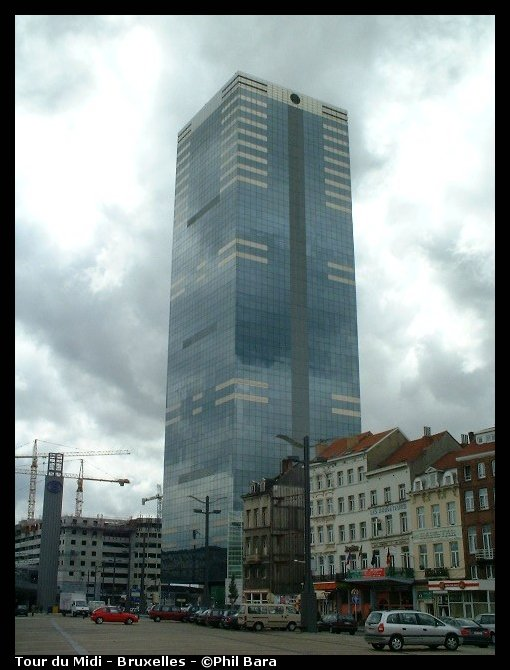 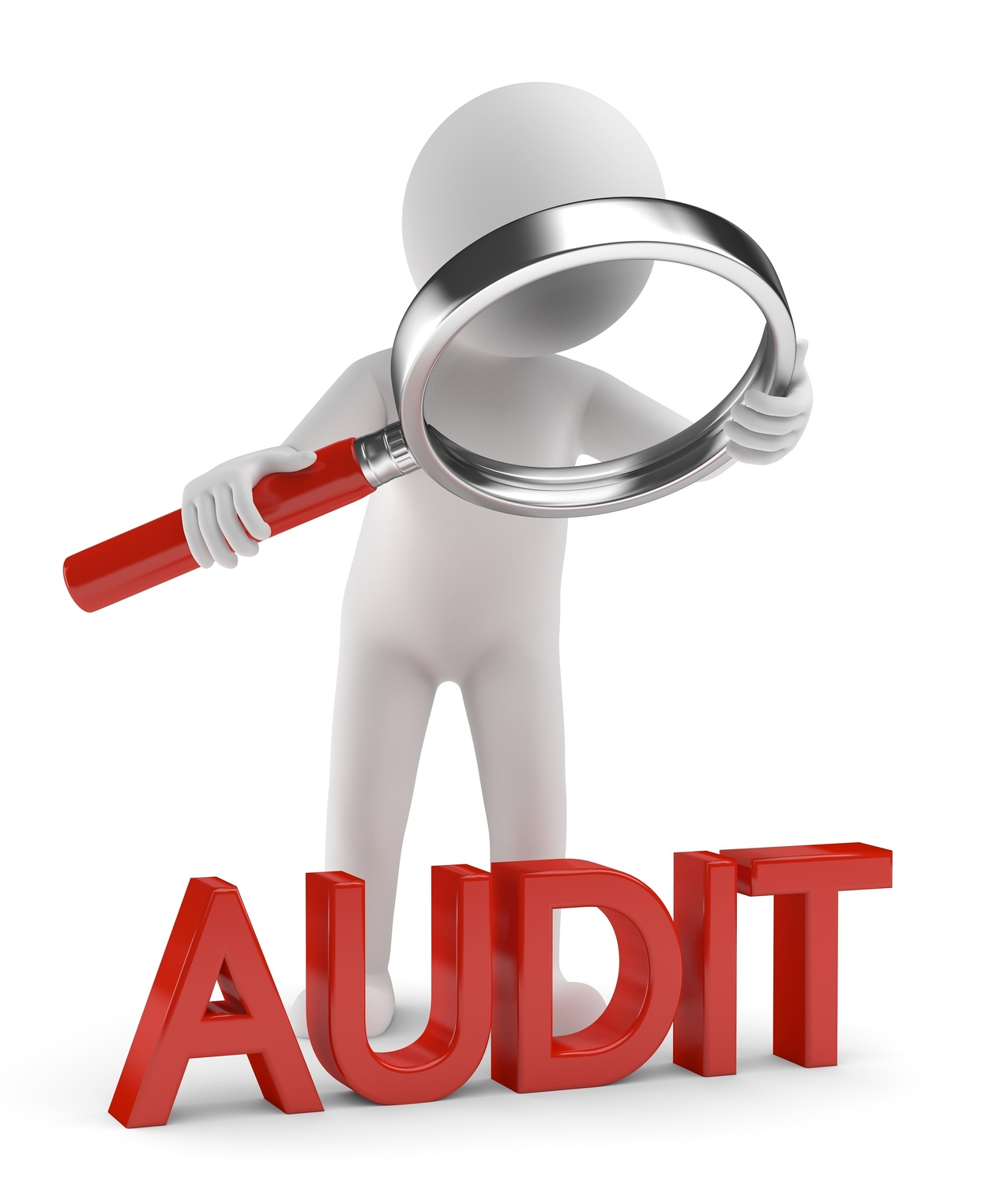 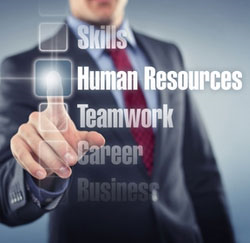 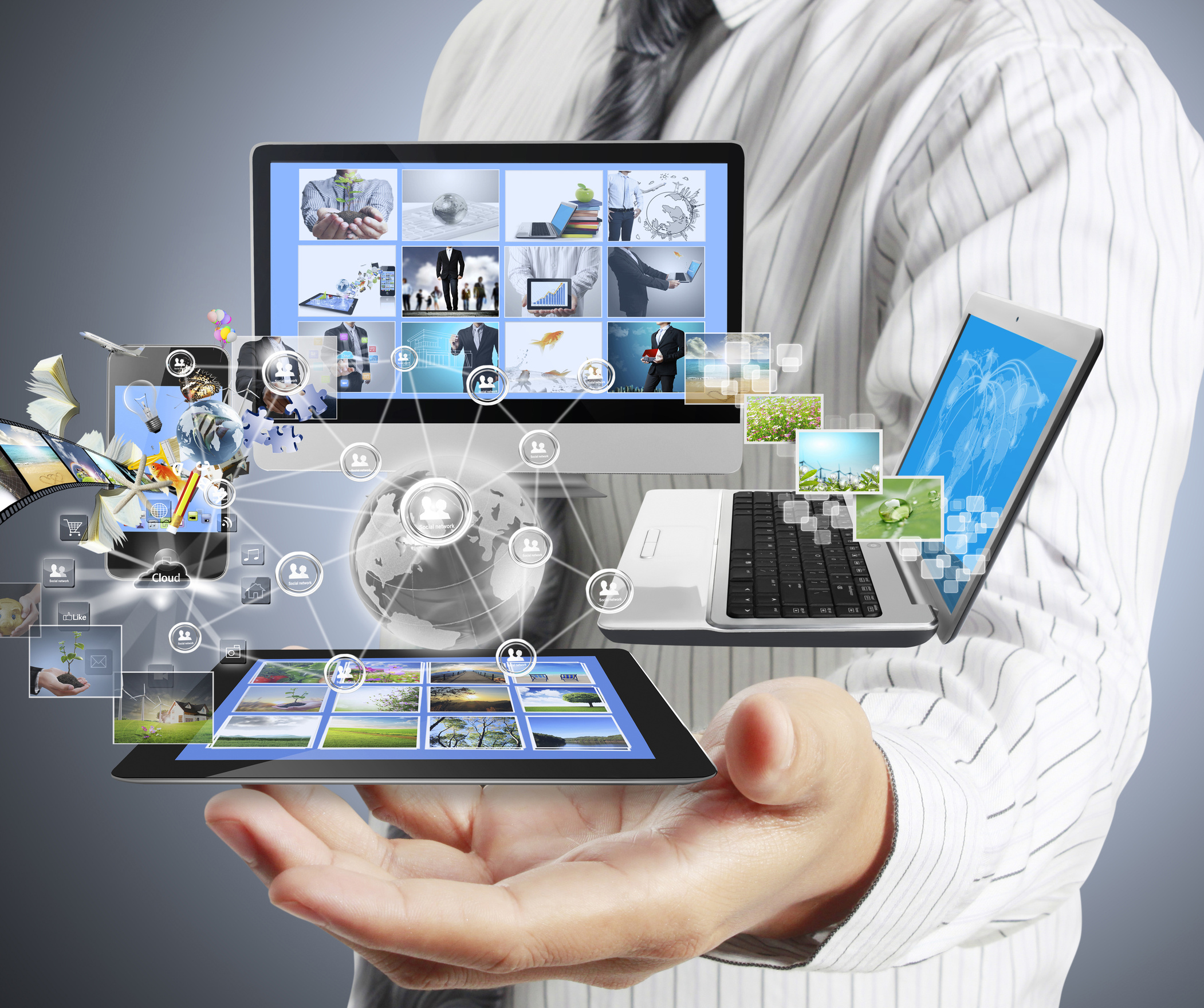 23-05-2018
Event OISZ
18
[Speaker Notes: Slide Manu]
Gouvernement fédéral
Partenaires sociaux
Versie 2016
Collège des IPSS
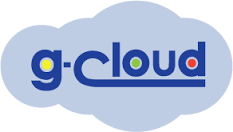 Groupe de projet Moteur salarial
Groupe de projet Audit intene
Groupe de projet Diversité
Groupe de projet Recrutements
Groupe de projet Crescendo
Groupe de projet logistique
Groupe de projet gestion des connaissances
Groupe de projet Accompagnement
Groupe de projet Shared Service RH
Groupe de projet NWoW
Groupe de projet Mesure charge de travail
Groupe de projet monitoring crédits RH
[Speaker Notes: Slide Manu

Er is een overvloed aan interne beheersing binnen  elke OISZ 
veel interne doelstellingen  nood aan governance
Veel gezamelijke doelstellingen/projecten  opbouw gezamelijke PMO/Governance ten diensten van het College
Nood Methodologisch en procesmatige ondersteuning en advies
Synergieën uitbreiden naar de FOD’s (vb G-cloud, Recrutering]
Ter samenvatting
BOCA = gericht naar de burger, naar de sociaal verzekerde / gebruiker
Doelstellingen worden onderhandeld en opgevolgd en aangepast aan de realiteit
Daarvoor heb je nodig:
Autonomie
Financieel meerjarenkader
Relatie Staat – OISZ (verbintenis en verwachting)
Evolutie naar meer synergieën
23-05-2018
Event OISZ
20
[Speaker Notes: Slide Amaury]
Conclusies
BOCA = dynamiek voor continue verbetering naar klantgerichtheid en intern efficiëntie

Mogelijke denkpistes
Evoluties naar co-creatie met sociale verzekerde
Meer gestructureerde/ gecoördineerde opvolging BOCA door de Staat
Transversale governance voor synergieën
Brug met andere gerelateerde actoren en synergieën (redesign) >>> co-beheer van bepaalde processen en projecten
23-05-2018
Event OISZ
21
[Speaker Notes: Slide Manu + Amaury pikt hier ook op in   en dan sluiten we samen af.]
Bedankt!
amaury.legrain@sante.belgique.be

manu.breynaert@minsoc.fed.be
23-05-2018
Event OISZ
22